"В начале было Слово, 
                 и Слово было у Бога, 
        и Слово было Бог". 
                                     Евангелия от Иоанна.
Слово
Что же это такое слово?
Слово это -
На уроке русского языка ученики много говорили о том, что такое «слово».
Наши выводы:
Слово состоит из звуков. Записывается буквами.
Слово называет всё, что есть в нашей жизни: предметы, явления, признаки, качества,  действия и т.д.
Слово имеет лексическое значение. 
Слова бывают однозначными и многозначными.
Слово делится на слоги.
Сколько в слове гласных – столько и слогов! 
    Это знает каждый из учеников.
В слове есть ударение.
   Оно помогает различать слова: зАмок – замОк.
Части слова: приставка – корень – суффикс – окончание.
Слово состоит из звуков. (Но слово обязательно имеет смысл!)
Вспомним стихотворение И. Токмаковой.     Ложка - это ложка,
                                                                    Ложкой суп едят.
                                                                    Кошка - это кошка,
                                                                   У кошки - семь котят.
                                                                   Тряпка - это тряпка,
                                                                   Тряпкой вытру стол.
                                                                   Шапка - это шапка,
                                                                   Оделся и пошел.
                                                                   А я придумал слово.
                                                                   Смешное слово - плим.
                                                                   Я повторяю снова
                                                                   Плим, плим, плим!
                                                                   Вот прыгает и скачет
                                                                   Плим, плим, плим!
                                                                   И ничего не значит
                                                                   Плим, плим, плим...

Удалось ли мальчику «придумать» новое слово? Почему это не слово? 
Потому что оно «ничего не значит», не имеет смысла!
 Значение - важнейший признак слова, без него слова нет и быть не может!
 Смысл слова и есть его лексическое значение. Итак, узнать новое слово - значит узнать то, что оно обозначает, понять его лексическое значение.
Прочитайте стихи про слова. Подумайте над тем, что значат в нашнй жизни слова.
Генрих Сапгир
МЯЧ – 
это слово весёлое.КИРПИЧ -безусловно, тяжёлое.КОРОВА -словорогатое.А слово АРБУЗ -полосатое.Сладкое словоМОРОЖЕНОЕ!ДРУГ -это слово надёжное.
Много слов на земле. 
   Есть дневные слова,   Есть ночные слова…
Есть слова - словно раны, слова - словно суд,-
С ними в плен не сдаются и в плен не берут. 
Словом можно убить, словом можно спасти,
Словом можно полки за собой повести.
Словом можно продать, и предать, и купить,
Слово можно в разящий свинец перелить.
Но слова всем словам в языке нашем есть:
Слава, Родина, Верность, Свобода и Честь.
Повторять их не смею на каждом шагу,-
Как знамена в чехле, их в душе берегу…
Понравились ли вам строчки из стихотворения  В.Шефнера?  О чем говорят эти строчки?
Прочитайте пословицы.   Как вы их понимаете? Какие пословицы о словах вы ещё знаете? Запомните 5 пословиц, которые вам больше понравились.
Слова бывают однозначными  и многозначными.
Однозначные слова: береза, фломастер,…. 
Большинство русских слов имеет не одно, а несколько значений. 
 Это многозначные слова: например, язык -




Значение у слова бывает прямое, 
                                 а бывает переносное.
Например, слово «кипеть» имеет такие переносные значения: 1. Работа кипит.  2. Папа кипел от негодования. И другие.

А вы знаете такие слова? Назовите.
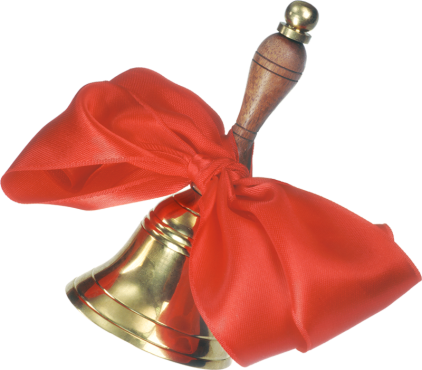 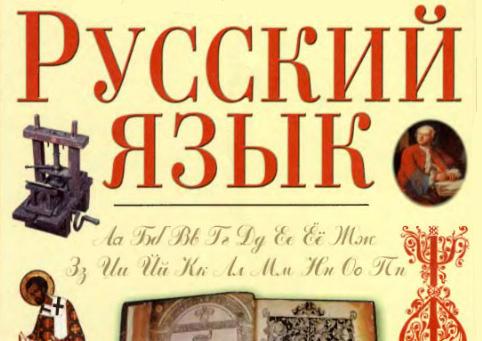 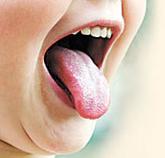 Слово делится на слоги.
Сколько в слове гласных – столько и слогов! Это знает каждый из учеников.
Схемы слов:





Переносить слова нужно по слогам, но нельзя отрывать одну букву, отрывать Ь, Ъ, Й.
Надо стараться не разрывать части слова: приставки, корни, суффиксы.
Правильно: воз-вра-ще-ние.
Неправильно: во-звра-ще-ние.
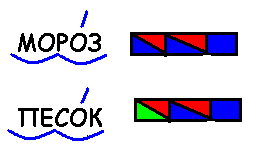 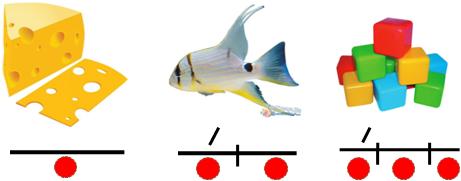 В слове есть ударение.
Оно помогает различать слова: зАмок – замОк.
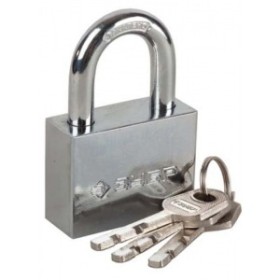 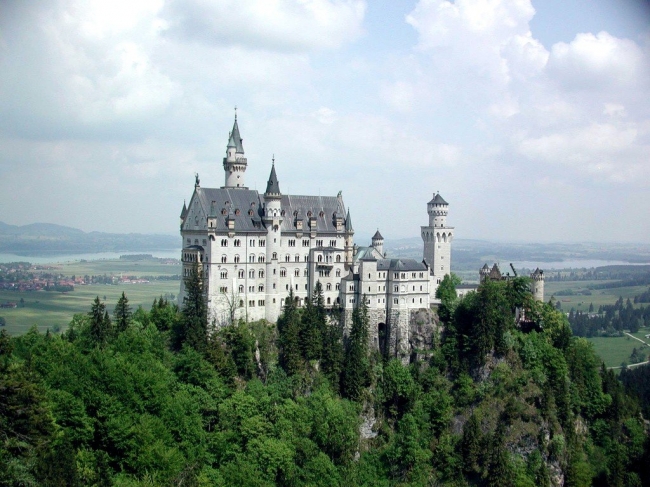 Вспомните, какие ещё слова различаются только ударением?
Части слова:
Корень – главная часть слова. В нем заключен смысл слова.
Приставка – часть слова перед корнем.
Суффикс – часть слова после корня.
Окончание – часть слова на конце, связывает слова в предложении.
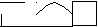 О словах можно узнавать из словарей:
Толковый словарь.
Орфоэпический словарь.
Орфографический словарь.
Этимологический словарь.
Словообразовательный словарь.
И другие…